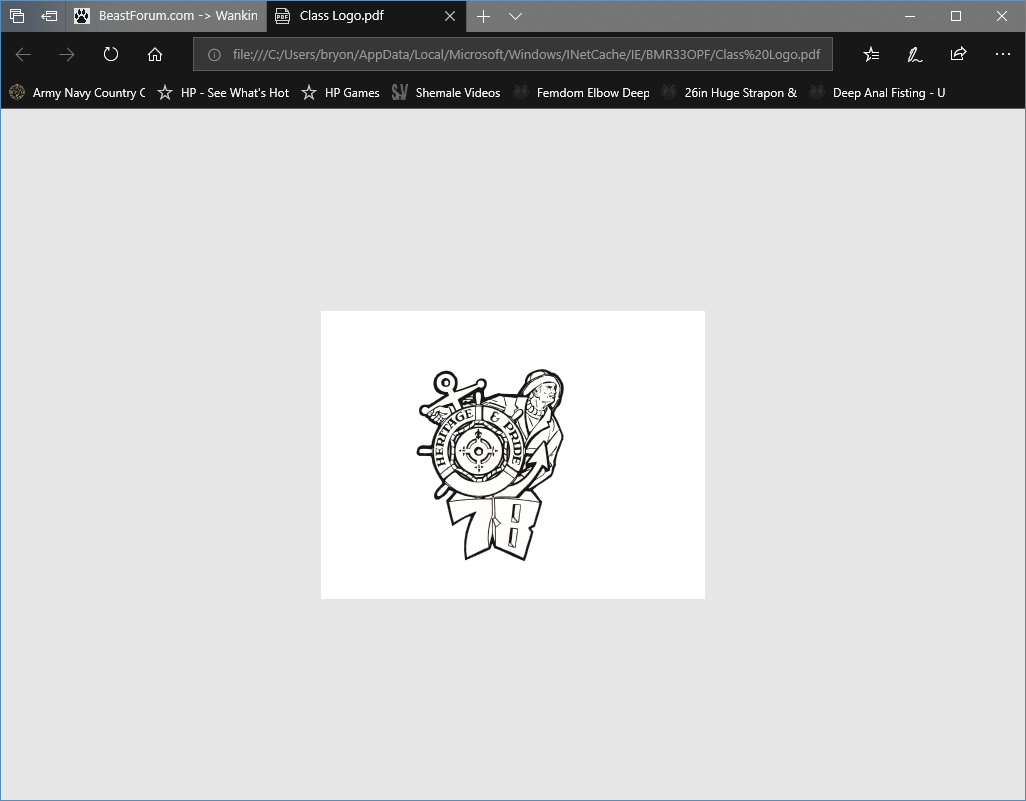 Class of 1978 Project
For our 50th Reunion
In Fall of 2028

Town Hall


October 9, 2024
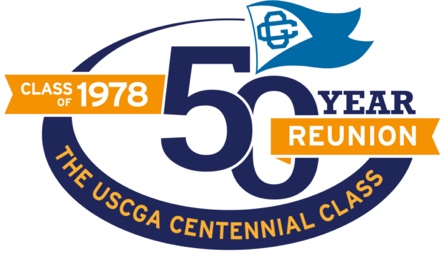 GROUNDRULES

Meeting will be recorded and link shared with class

Everyone should remain on mute during the presentation portion of the town hall

Gift Committee members can unmute at will to add comments during the presentation portion

During the questions and comments portion, all participants should use the Raise Hand icon and unmute when recognized by the moderator

Moderator will wrap up the meeting after one hour unless participants desire to extend the discussion
AGENDA

Presentation about the Gift Committee’s concept for our class project for the 50th Reunion
Guidance on how classmates can make a pledge to support the 50th Reunion Class Project

Response to Questions & Comments

4.  Closing
CLASSMATES ON THE GIFT COMMITTEE


Iain Anderson
Bruce Black
Chris Bond – chair
Manson Brown
Pepe Castillo
Bryon Ing
Mike Lucia
Mike Vincenty
Kerry Watterson
Brooke Winter
GIFT CONCEPT – BOTTOM LINE UP FRONT

An endowment of $780,000 to fund an Annual Class of 1978 Captain Michael A Healy Award

Funds generated through class pledge payments. Endowment generates earnings from investments to support an annual award or multiple annual awards

Selection of award recipient(s) based on three characteristics displayed by Captain Healy during his career: character, resilience, and innovation

Award intended to be flexible. Funds can be awarded to cadet project teams or individuals for project expenses, field trips, or guest speakers.
CAPTAIN MICHAEL A. HEALY

Statues at CGA do not include any officer of the Coast Guard or its predecessor services

Our class displayed exceptional character, resilience, and innovation at CGA and afterwards

Michael A. Healy is renowned for displaying these same attributes
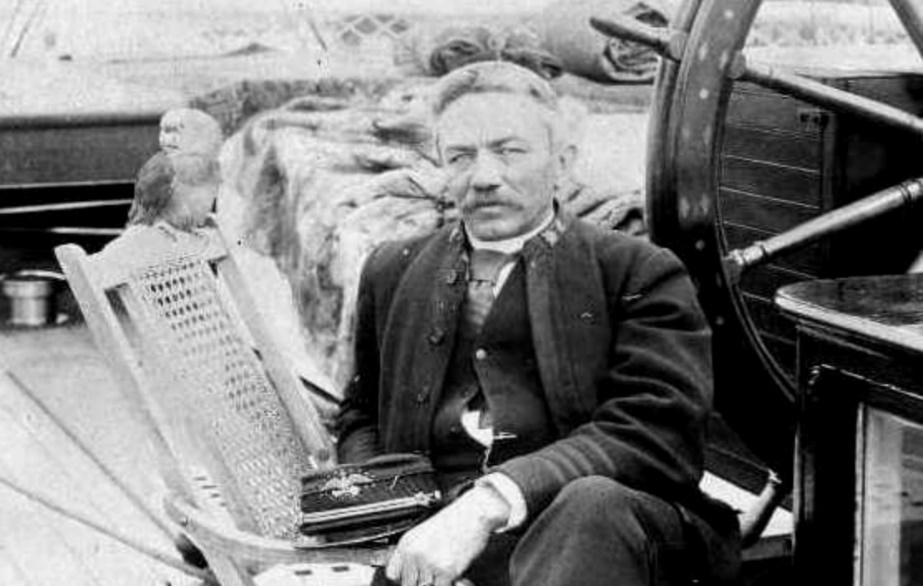 PROCESS FOR GIFT SELECTION

Selection Criteria: Enduring, Inspiring, Cadet-Impactful, Feasible, Unique, and Distinctive

Initial ideas ranged from a statue of Michael Healy to endowments targeting various cadet needs. Committee engaged classmates at 45th reunion and through informal discussions to collect feedback

Various concepts were scored using a decision matrix. Committee devised the final concept by bundling together the best of various concepts.

After months of spirited debate, the Committee was unanimous in selecting the final concept.
EXAMPLE OF HOW AN ANNUAL AWARD CAN OCCUR

Our class establishes a small Annual Award Committee. They target one specific criteria for that year, for example Innovation.

They engage Academy faculty who manage Capstone Projects required for all First Class cadets.

Faculty assist Capstone Project cadet leaders in submitting proposals for our annual award.

The committee, working with faculty, selects one or more proposals for funding. A large check and engraved silver cups are presented in front of the entire corps of cadets. Actual distribution of funds is performed by the Alumni Association.
TIMELINE

Present –			Conduct a campaign to raise 					$780,000 from our class in cash 				donations and pledges

Present – End of 2028	Complete payment of all 
				pledges from classmates

Fall 2028			Present our gift to CGA at our 					50th reunion

Winter 2028			Execute the first award 
				process and make the actual 
				award to first class cadets

Early 2029			Cadets use funds to complete 
				projects before graduation
PLEDGE PROCESS FOR CLASS 50th GIFT

CGAAA is managing our Class 50th Endowment

50th Endowment - in addition to the financial target, our goal is to get 100% classmate participation. 

Options to donate: 
One Time Donation
Pledge over time, amount to be completed by December 2028 (pledge of the amount above to be paid over a period of years)
Click for Letter of Intent (LOI)
Fill out form and indicate method to donate and total at completion
Print out LOI, sign it and email a PDF copy to Susan Kenyon
PLEDGE PROCESS FOR CLASS 50th GIFT

For those still employed, seek out corporate matching for your donations

Consider other funding sources per the LOI page

Any website donation questions CGAAA POC:  Susan Kenyon (860) 442-2683 x12 (skenyon@cgaalumni.org)

Direct Endowment Web Link: CGAalumni.org/1978gift

Display the Web Link
COMMENTS FROM OTHER COMMITTEE MEMBERS



REVIEW CHAT QUESTIONS & COMMENTS

Just a reminder to please raise your hand if you have a question or comment. I’ll recognize you and ask my fellow committee members to help out if I miss anyone.

If you are unable to comment on your device, please contact any one of the committee members: Iain Anderson, Bruce Black, Chris Bond, Manson Brown, Pepe Castillo, Bryon Ing, Mike Lucia, Mike Vincenty, Kerry Watterson, Brooke Winter
[Speaker Notes: Thanks, Bryon

I’d like to call on my fellow committee members to add any comments.  I’ll call on our chair, Chris Bond, at the end.

Now it’s time for your questions and comments.  Please raise your hand so I can recognize you.  (Time Check)]
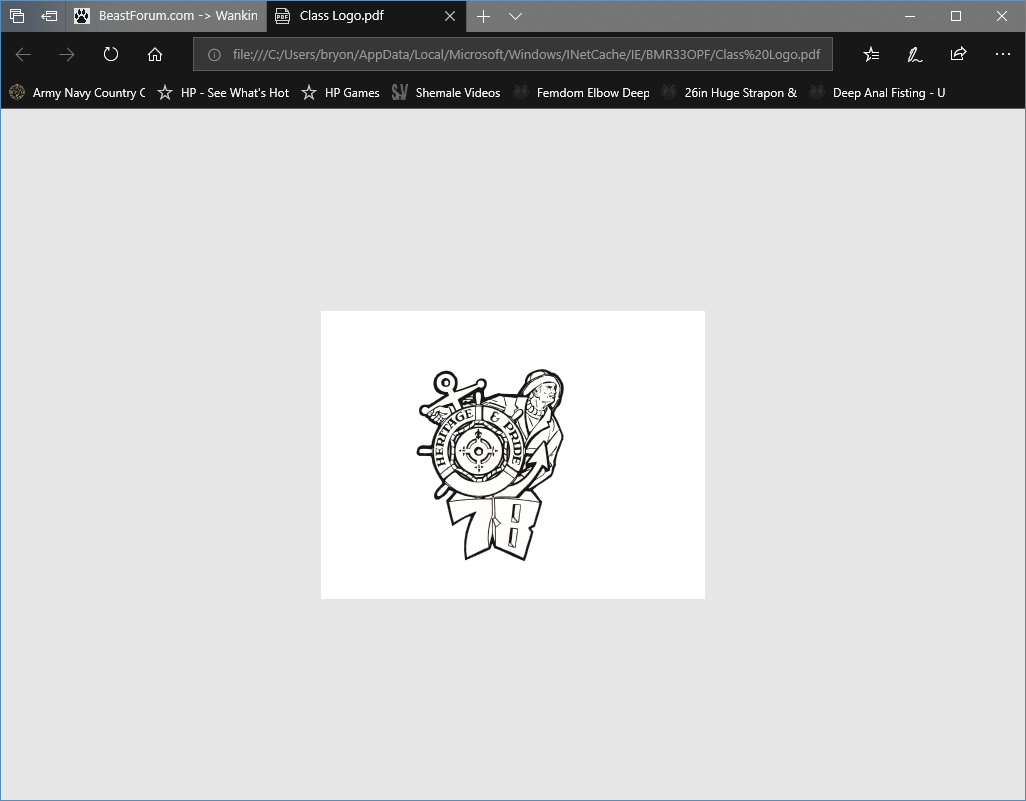 CLOSING
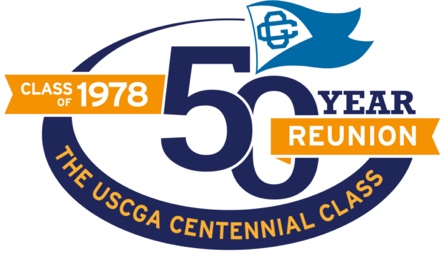 Look for updates at uscga78.org